Fragment
Fragment’ lar da Activity’ ler gibi kullanıcı arayüzlerini oluştururlar. Peki neden bu sınıfa ihtiyaç duyuldu? İlk ve temel amaç performansın artırılması, kullanılabilirliğin arttırılmasıydı. Activity’ lere göre daha performanslı, daha kullanışlı bir yapıya sahip olan Fragment’lar, bu işlemi başarıyla gerçekleştiren bir sınıf olarak geliştiricilere sunuldu.
Uygulamada Fragment olarak oluşturulan görsel bir arayüz, istenilen yerde çağırılarak kullanılabilir. Fragment gösterimi, yeni bir Activity çağırmaktan daha performanslı gerçekleşmektedir. Üstelik, Activity’ ler Fragment’ lar gibi yer değiştirilebilir bir yapıya sahip değildirler. Bu da geliştirici için tasarımda büyük bir esneklik sağlar
Nasıl Çalışır?
bir Activity sınıfı içinde gösterilir. Yani uygulamada bir Activity sınıfı olmalı, tasarlanan tüm görseller(Fragment’ lar) bu Activity sınıfı içinde yer değiştirme işlemi ile gösterilmeli.
Bir Fragment ne kadar kendi yaşam döngüsüne sahip olsa da aslında bu döngüyü belirleyen, başlamasını ya da bitmesini sağlayan şey içinde bulunduğu Activity’ dir. Fragment’ lar Activity içinde gösterilir. Doğal olarak yaşam döngüsü de Activity’ lere bağımlı olarak devam eder. Fragment’ların bağlı olduğu Ativity sınıfını bitirirseniz, Fragment’ larınız da yok olacaktır. Bu da demek oluyor ki, ancak Activity nesnesi normal bir şekilde devam ederken Fragment nesneleri normal yaşam döngüsünü sürdürebilir. Activity nesnesinin yaşam döngüsünde gerçekleşen tüm değişiklikler barındırdığı Fragment nesnelerini de etkileyecekti
Fragment Cont’d
Neden Fragment
Fragment Olusturma
Fragmenti ister XML içinde istersek Java kodlarıyla dinamik olarak oluşturabiliriz. Unutmayalım ki bir activity içinde sayısız fragment yaratılabilir. Bu örnekte daha önceki derslerde görülen fragment methodlarından onCreateView methodu kullanıldı.
Fragment Olusturma
Layout New
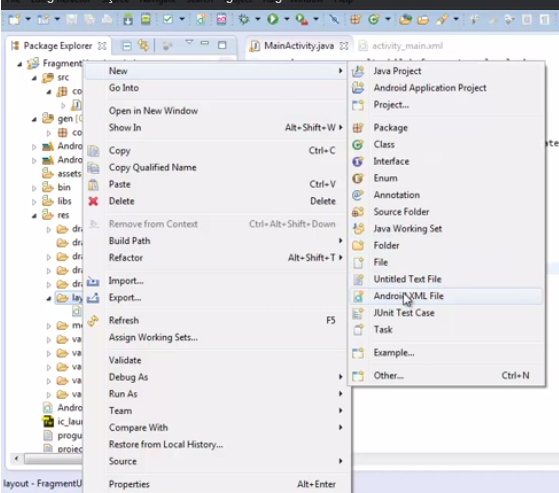 Srcnewclass
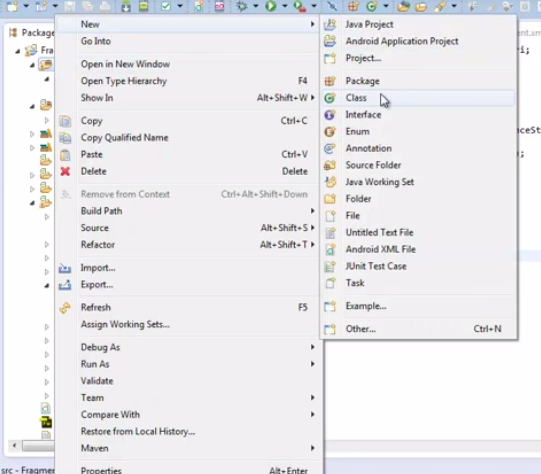 Fragmentlar arasi bilgi alisverisi
Fragmentlar arasi bilgi alisverisi için interface kullaniriz. Böylece fragmentlerimiz – java sınıflarımız – birbirilerine direk olarak referans etmediler. Böylece tasarımımızı daha etkin ve yeniden kullanılabilirliği fazla bir şekle sokmuş olduk.
1. Adim
2.Adim
2.Fragment A
Fragmnet B
Activity layout’a fragment classlarinin ekliyoruz
Activity Layout
Fragment classi ile fragment layout bagla
Tasarim
FragmentA Activity
FragmentB Activity
Fragment Veri alisverisi
Acttivity
Sonuc